Нейронные сети в обработке естественных языков: обзор новостей в применении к библиотечным процессам
Обзор возможностей
декабрь 2022
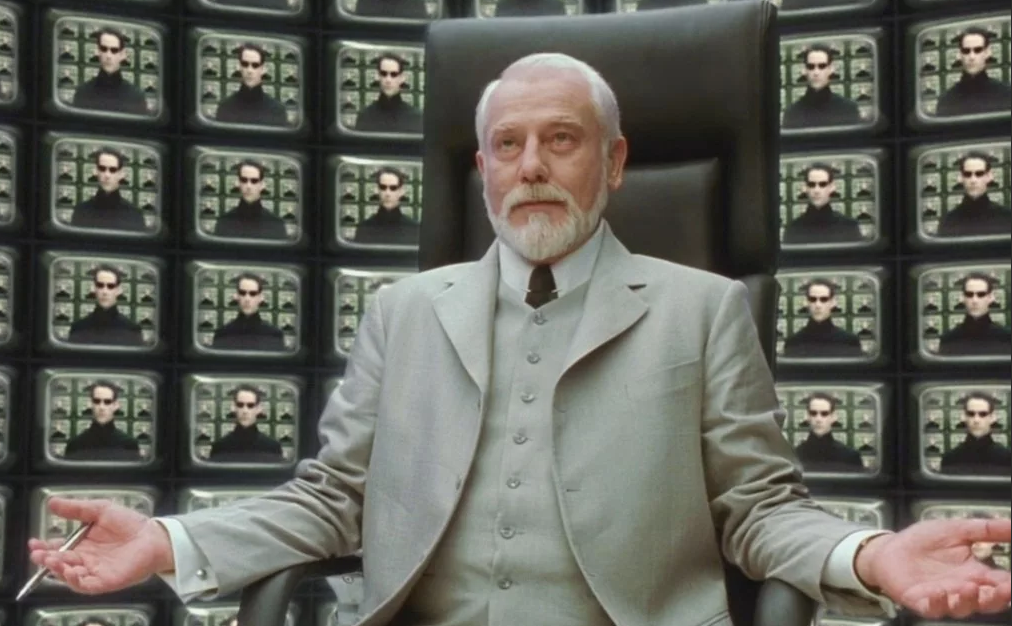 ИИ – это не интеллект
ИИ – это набор математических алгоритмов, умеющих отыскивать закономерности в данных гораздо лучше и быстрее, чем это может сделать человек.Найденные закономерности затем используются.
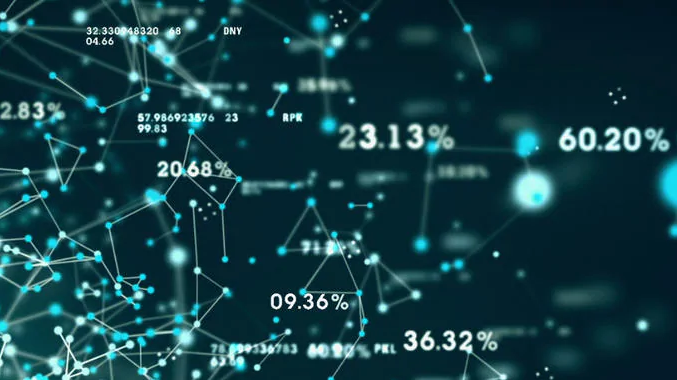 Воюют не машины, воюют люди!!!
2
Распознавание структуры текста
Боты - собеседники и помощники, FAQ и QA-машины
Выявление перефразирований
Классификация документов по различным критериям
Ранжирование и поиск
Выделение дат и именованных сущностей
Построение графа отношений между именованными сущностями
Представление документа в виде графа знаний
От поиска закономерностей -к пониманию текста
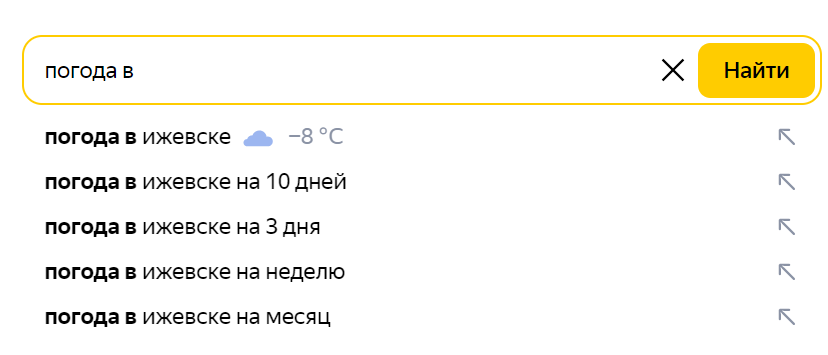 3
Распознавание структуры текста
Боты - собеседники и помощники, FAQ и QA-машины
Выявление перефразирований
Классификация документов по различным критериям
Ранжирование и поиск
Выделение дат и именованных сущностей
Построение графа отношений между именованными сущностями
Представление документа в виде графа знаний
От поиска закономерностей -к пониманию текста
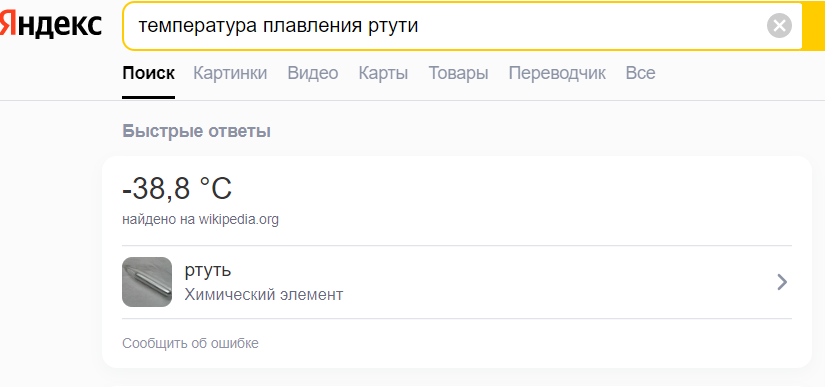 4
Выявление перефразирований
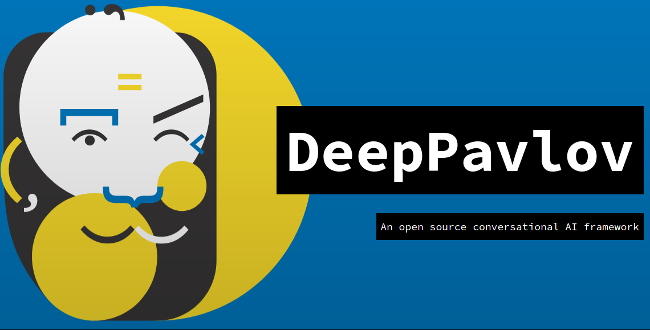 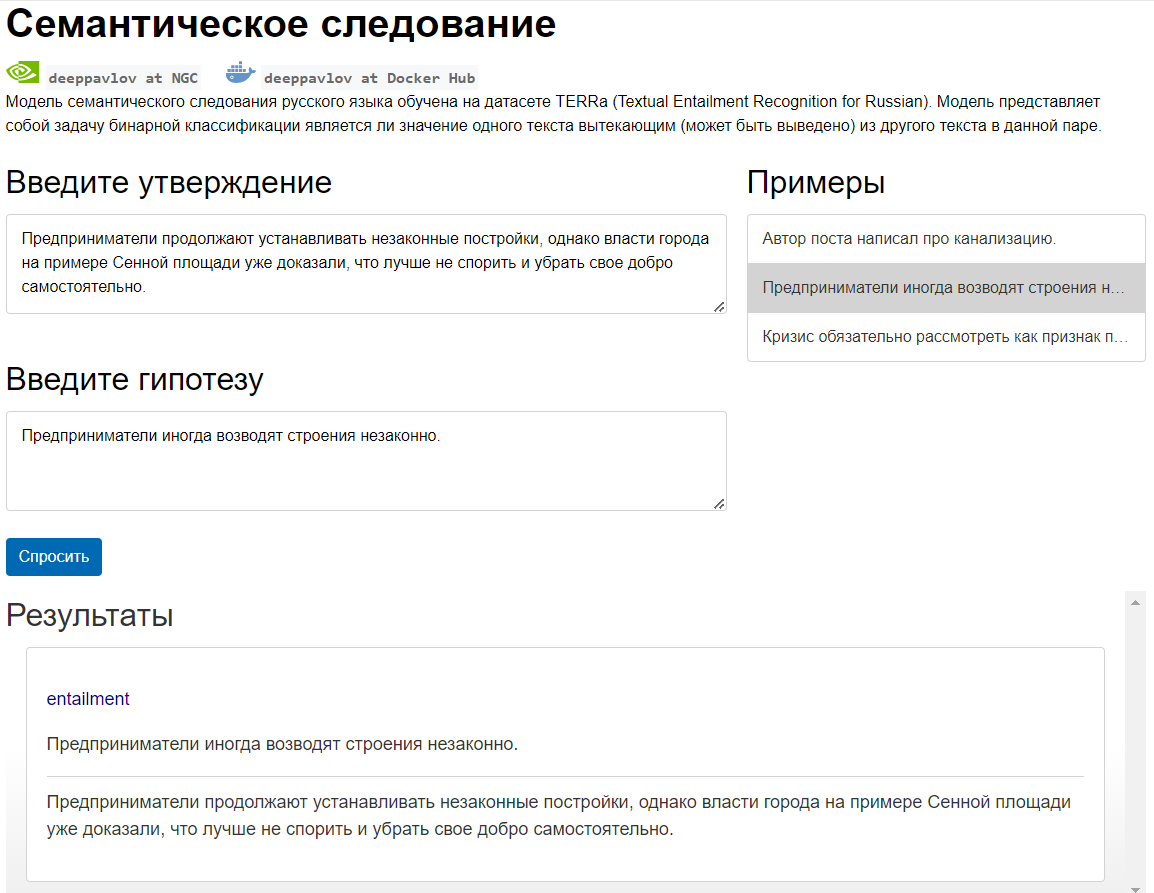 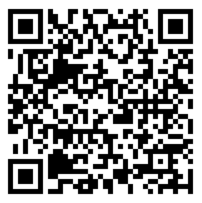 5
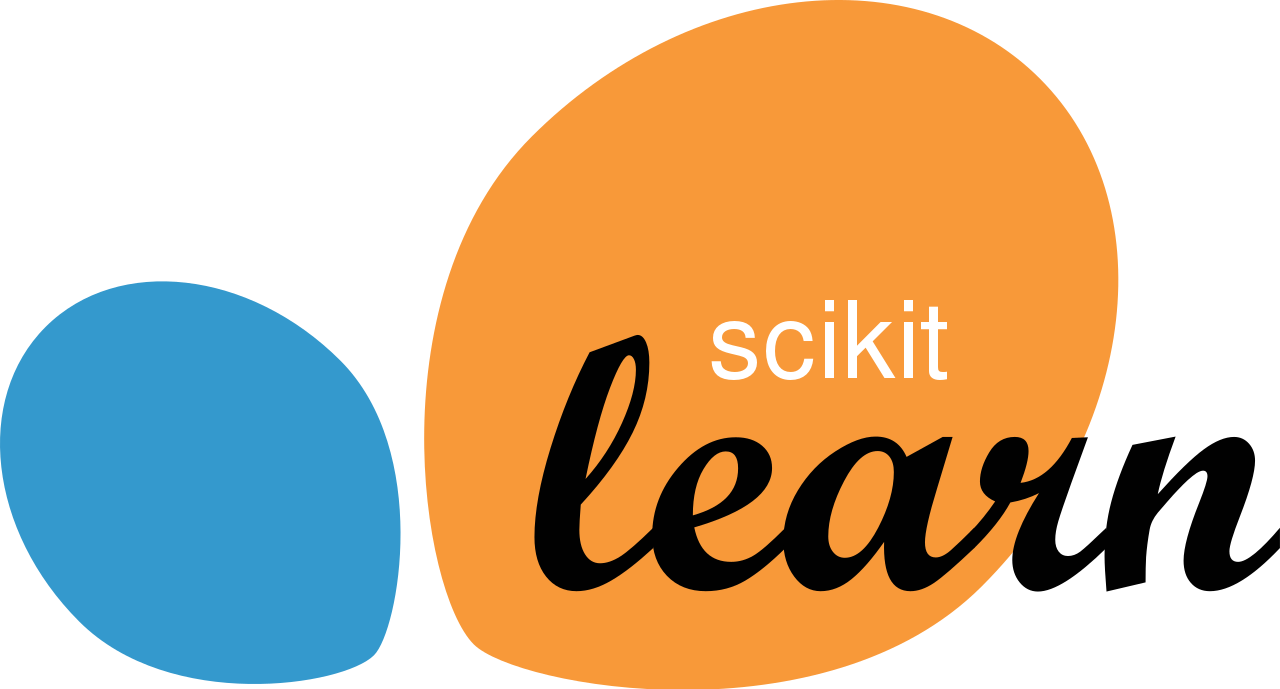 Классификация документов
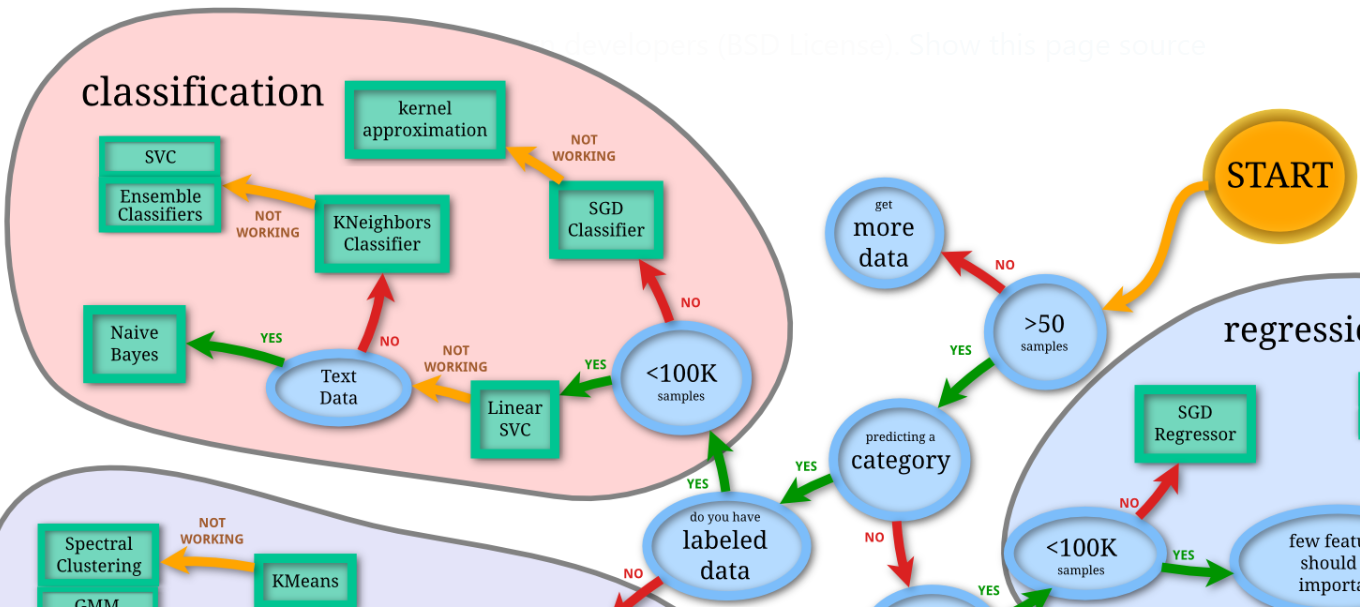 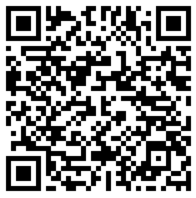 За исключением простейших случаев классификации по нескольким (< 20) группам, необходимо использовать составные (ensemble) методы.
6
Поиск и ранжирование: TF-IDF vs нейронные сети
TF-IDF (частотность слов)
Лучше работает с длинными текстами
Быстрый
Входит в состав стандартных поисковых программных продуктов (ElasticSearch, Solr)
Нейронные сети (на основе трансформеров)
Работает только с короткими фрагментами (1-2 абзаца)
Медленный
Понимает перефразирования
Используется в качестве средства, уточняющего ранжирование
7
Выделение статей из полосы
Возможности ИИ позволяют автоматизировать выделение статей из распознанного текста полос издания: таким образом, есть возможность создавать полнотекстовые библиотечные записи не по полосам, а по статьям, что гораздо удобнее для использования.
Почти 100% точность
8
Выделение именованных сущностей и связей между ними
«Читая» распознанный текст, ИИ может выделить из теста имена собственные: географические названия, имена и фамилии, названия событий итд.Между выделенными сущностями выстраиваются связи в формате Wikidata.
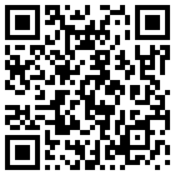 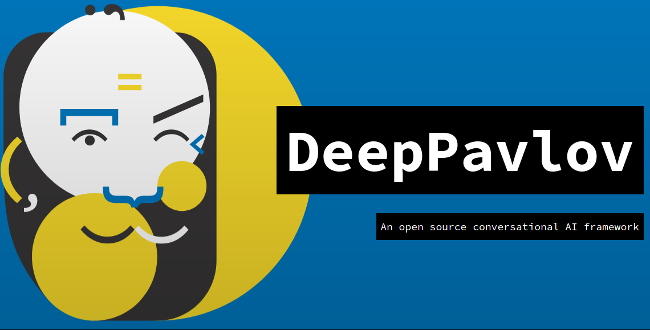 9
Проект wikidata: 100 613 488 сущностей на вчера
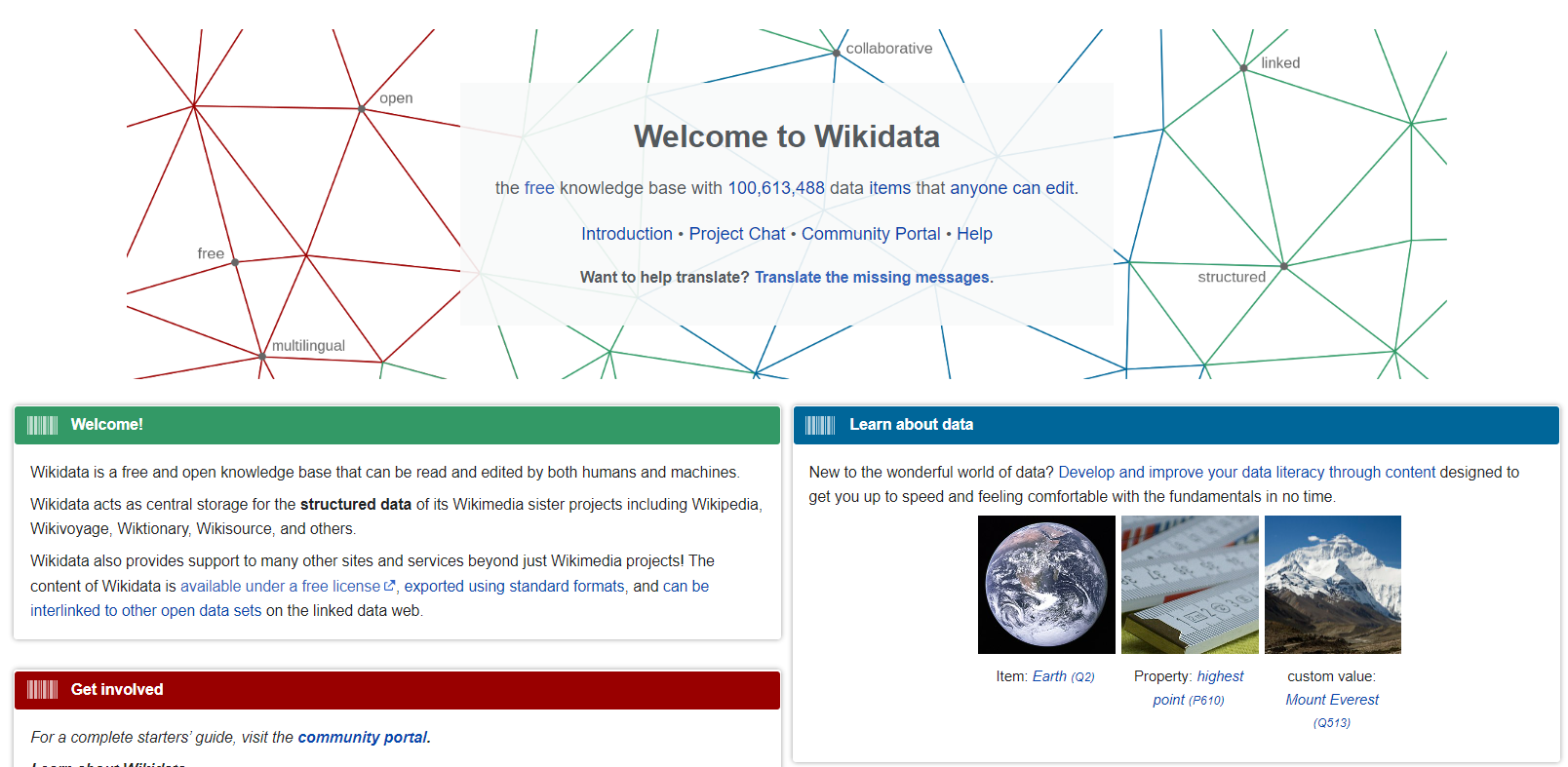 10
Реферирование текста статьи
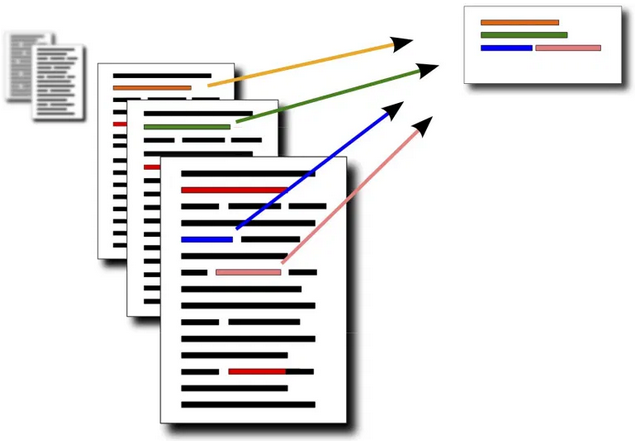 «Прочтя» статью, ИИ может сформировать краткое изложение её текста, «реферат», который затем может использоваться при формировании библиографической записи:этот процесс называется суммаризацией.
11
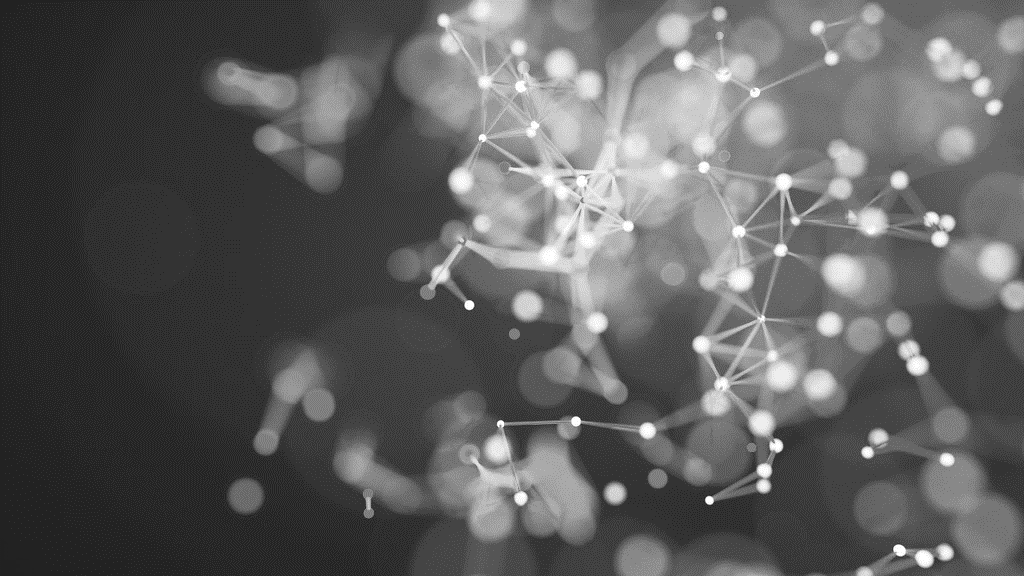 СПАСИБО
+7 (903) 640 2815
Лютецкий Владимир
voljgm@gmail.com